130th NEASC Annual Meeting and ConferenceDecember 9-11 2015
Online Student Retention: 
Data Driven Challenges and Strategies





Philip DiSalvio, Dean
College of Advancing and Professional Studies
University of Massachusetts Boston
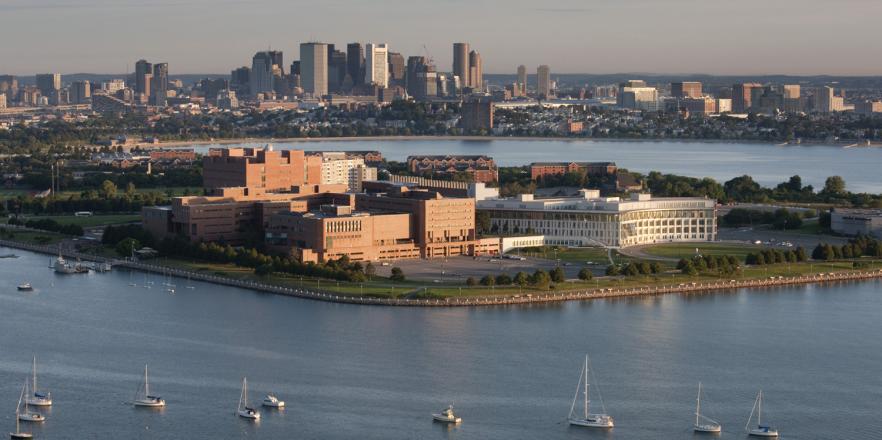 Overview
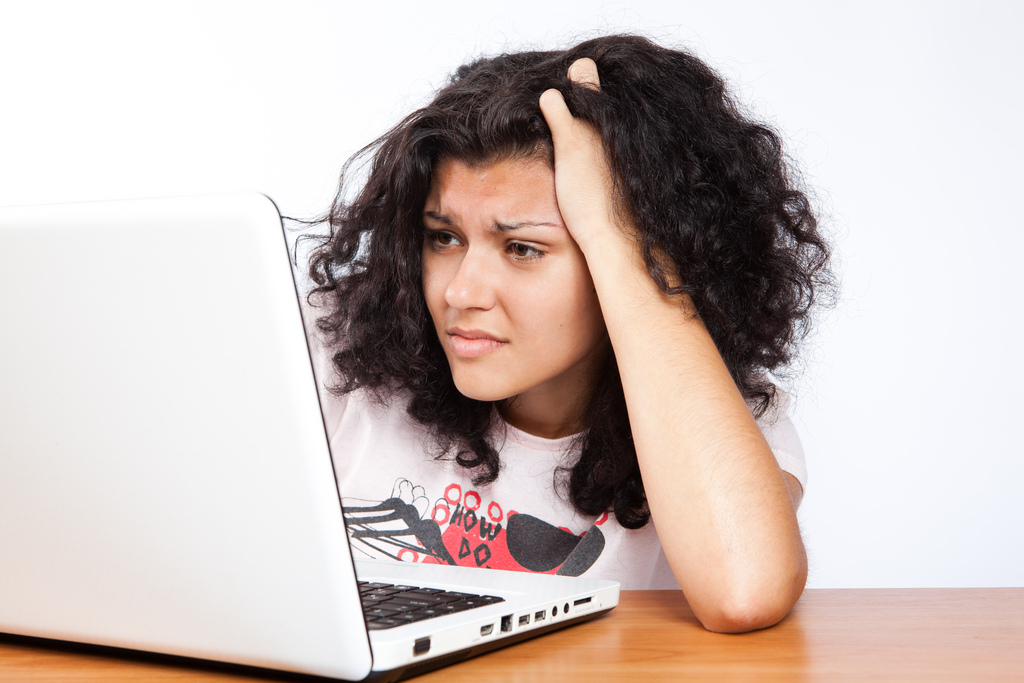 The challenge of online learner retention 
The research 
A  multivariate institutional approach 
A data driven strategy to assist in a retention strategy
Implications
Recommended readings
The Challenge of Online Learner Retention
Despite steady growth of online learning, retention for online students tends to be lower than students in traditional, campus-based settings 
Boosting online retention rates is fundamental in an accrediting environment that is increasingly demanding outcomes and results
Understanding factors contributing to online learner attrition essential for institutions who seek to formulate appropriate retention strategies 
While many of the reasons students dropout are common to both modes of delivery there are issues unique to learning in the online environment 

Online learning - It’s different
Some of the Research
Tinto’s Student Integration Model (Academic and social integration with the formal and informal academic and social systems of a college) 

Tinto's "Model of Institutional Departure" (Students need integration into formal (academic performance) and informal (faculty/staff interactions) academic systems and formal (extracurricular activities) and informal (peer-group interactions) social systems 
Bean’s Model of Student Departure, Bean's Model of Work Turnover to Student Attrition (organizational attributes & reward structures affect student satisfaction and persistence) 

Bean and Metzner's (1985) Nontraditional Student Attrition (environmental factors have a greater impact on departure decisions of adult students than academic variables)
Many of the variables in these constructs are not present in the online environment or they manifest in significantly different ways
Most influential models of retention were never meant to generalize beyond the traditional on-ground student
Recruitment/Admissions
A  Multivariate ApproachAn organizational culture of retention
Institutional Environment
Student Support
Faculty Support
Course Design
Student Performance Tracking
Retention starts here 
Realistic expectations for prospective online students
Student experience with online courses starts before first log-on
Students must feel integrated into program & institution
Infrastructure responsive to student needs
Accessible and available services especially geared toward students enrolled in online courses and programs
Rigorous hiring and training procedures for online faculty
Support in in instructional design and ongoing support
Design, format and delivery incorporating interaction, community and social integration 
Relevant course content, high instructor presence, timeliness of feedback &  continual involvement in the course community
Methodology to define and identify “at-risk” students
Provide students with appropriate resources and support
Track and monitor student engagement
Data Driven Strategies for Online Student Retention
A complex challenge that requires close coordination of several data-driven strategies 

Insight into the student population is crucial - data mining can help spot students ‘at risk’ and tailor the interventions

Essentials in guiding a retention strategy – mine data – analyze data – intervene when necessary – follow-up on intervention
UMB Online vs On-Ground Retention Pilot StudyAn initial first step in identifying variations
72% (917) of the enrollments on-ground and 28% enrollments (354) were online
A total of 43 courses examined
29 sections on-ground 14 sections online 
Total number of enrollments in all courses 1,271 students
Courses with both online and on-ground sections
  
SPAN 101 
SPAN102
ENVSTY 101 
WOST 100 
LATIN 101 
COMSTU 105 
ANTH 272 
NURSING 314 
SOCIOL 382 
ECHD 440
Not a statistically significant difference in mean grade for online and on-ground courses
A more significant difference in the number of withdrawals from online courses  
Completion rates are higher for on-ground courses.
Tracking Performance - One Model
Learning Analytics … the measurement, collection, analysis and reporting of data about learners and their contexts for purposes of understanding and optimizing learning and the environment in which it occurs

Tracking performance in understanding student persistence, learning, and success 


Blackboard Analytics™ Model
A tool that tracks the performance of students, geared to improving student retention and optimizing student success
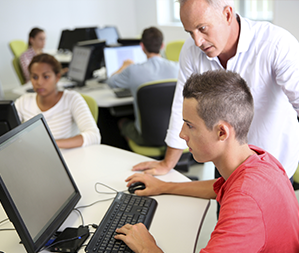 Data Analytics and its Potential to Increase Retention
Using analytics to …
Compare on the course-level HOW MUCH TIME students are spending online to identify areas where they might be struggling

Study PATTERNS OF STUDENT ENGAGEMENT and success and look for signs of students not engaging

SHARE WITH STUDENTS so they can track their own learning performance
 
Track student ACADEMIC PERFORMANCE and identify AT-RISK STUDENTS 

Look for PATTERNS to explain why students drop out and develop interventions that address these obstacles

Evaluate the EFFECTIVENESS OF RETENTION PROGRAMS and adjust programs based on the findings
Student at-a-glance Bb Learn - Useful for an Advisor & for Student– COMPARATIVE TIME & EFFORT
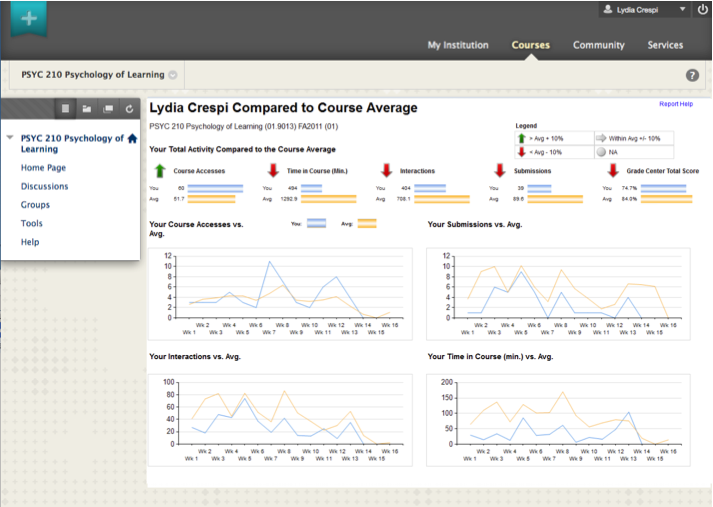 Activity and Grade Matrix – A Report for FacultyPictorial representation (Heat Map) of  ‘Interactions’ and ‘Grade’ data four matrix indicators Inactive & Higher Grades, Active & Higher Grades, Inactive & Lower Grades, Active & Lower Grades
Business Intelligence Report – At Risk StudentsGrades are shown based on Instruction type – Hybrid, In-Person and Online  Drill down on each of the elements to see a list of students that make up the data represented
Business Intelligence – Dashboard – Higher LevelCourse activity comparisons by average interactions
Course Metrics by Department Activity, interactions, time, submissions
Login Exception ReportStudents who have not logged in since a certain date and timeBlackboard offers a service called “Student Services” where Bb will make the calls to students
Student At-a-Glance Report - Useful for an Advisor Grade may be low in one course …. or multiple courses – looking for patterns
Grades Across All CoursesScores compared against the class average - red and green arrows show student performance compared to class average
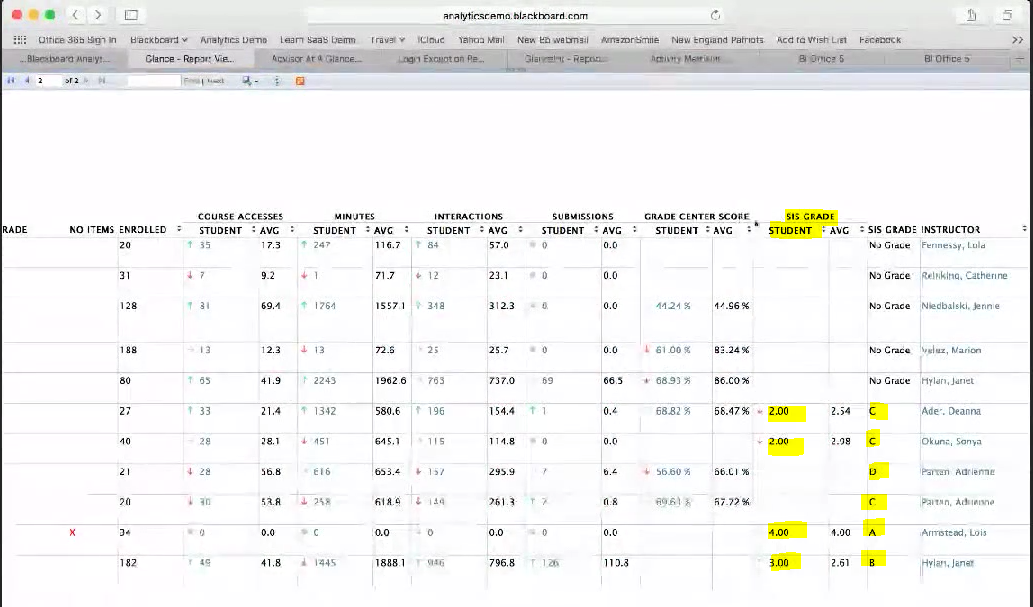 Advisor Report Status report for all advisees
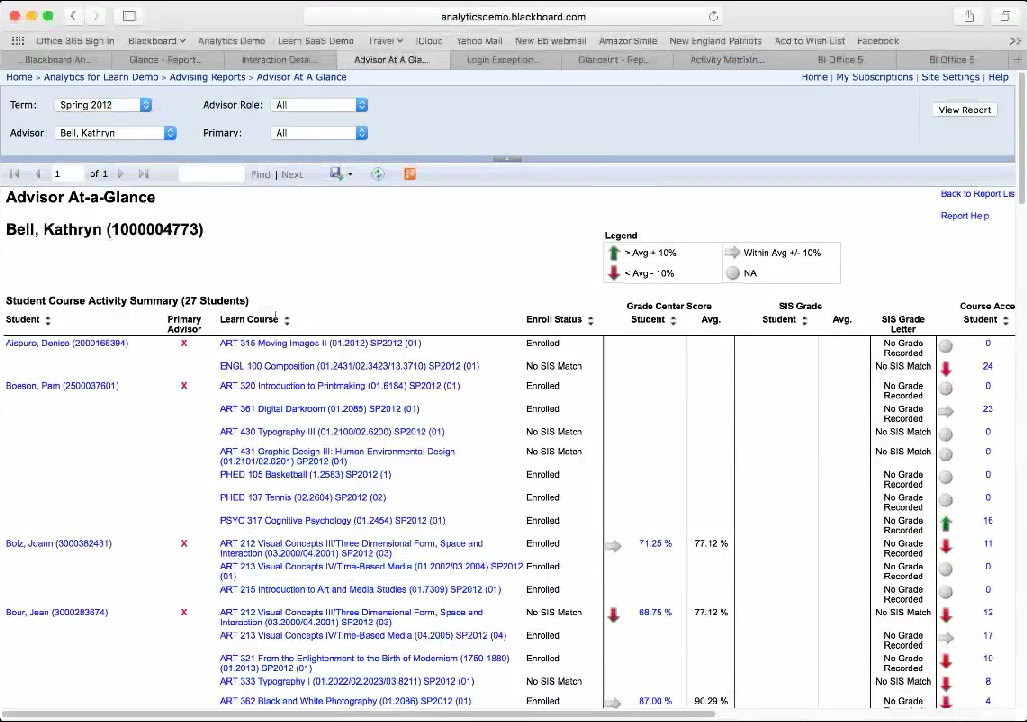 Raw Data Collected for Decision-Making For students at risk - for advisor - faculty - tutor
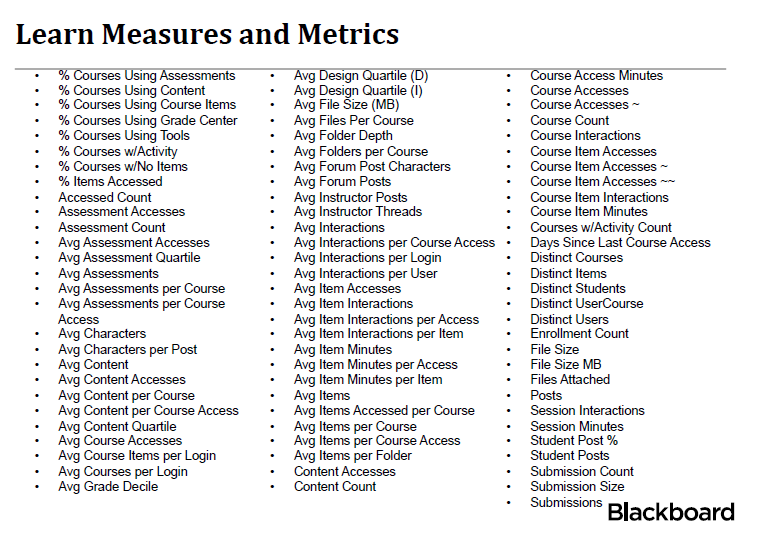 Implications -- Toward a Retention Culture
Student retention for the online student is a complex challenge 

There are issues unique to learning in the online environment – with most or all of communication with students digitally mediated

There are institutional and pedagogical influences that affect online student retention

THAT REQUIRE


The commitment to a broad-based inclusive institutional infrastructure  involving institutional policies, student and faculty support structures, and online course design 

ACCOMPANIED BY 

Close coordination of a number of data driven strategies
Recommended Reading
Poll, Kathleen, Widen, Jeanne, Weller, Sherrie. “Six Instructional Best Practices for Online Engagement and Retention.” Journal of Online Doctoral Education Volume I Issue I: (2014) 

Picciano, G. “Big Data and Learning Analytics in Blended Learning Environments: Benefits and Concerns.” International Journal of Artificial Intelligence and Interactive Multimedia, Volume 2, Number 7: (2014)

Motivating and Retaining Online Students: Research-Based Strategies That Work by Rosemary M. Lehman and Simone C. O.Conceição. San Francisco: Jossey-Bass. (2014) 

Boston, W. E., & Ice, P. Assessing retention in online learning: An administrative perspective. Online Journal of Distance Learning, Volume XIV, Number II: (2011)